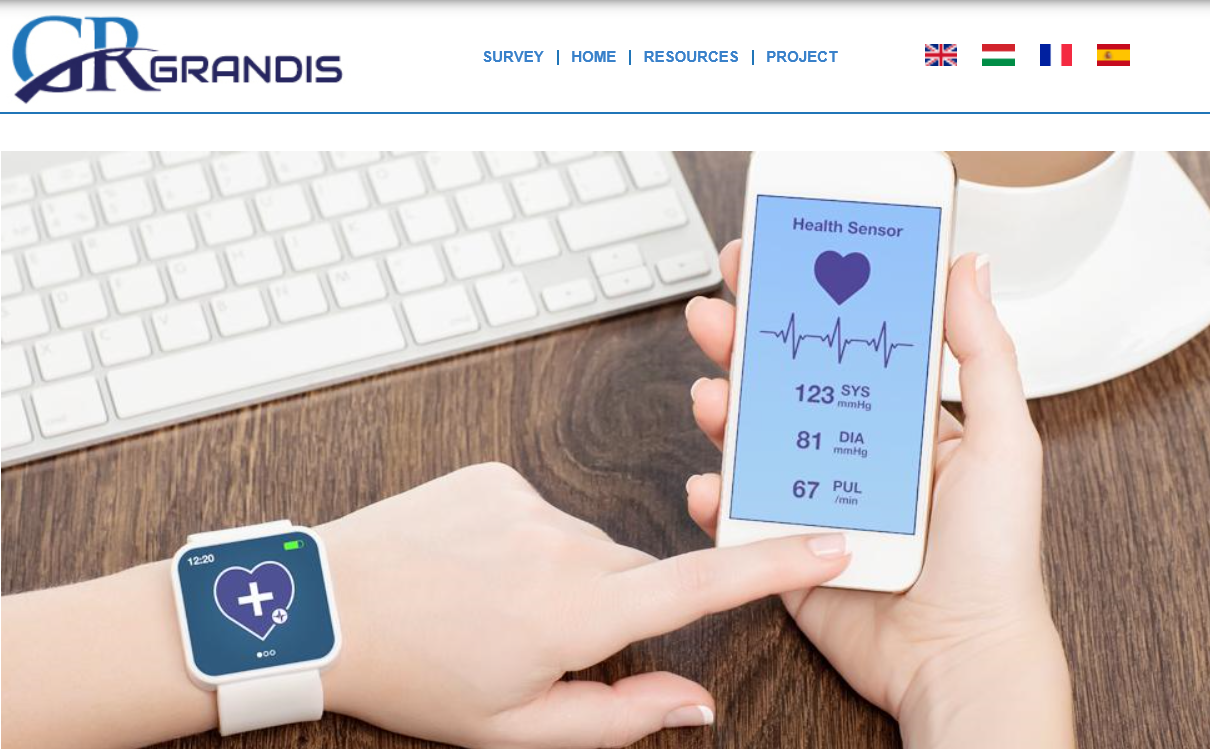 Grandis XXI. – Vocational Education for Elderly Care in the 21st century
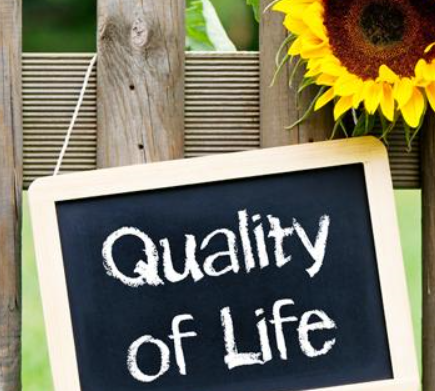 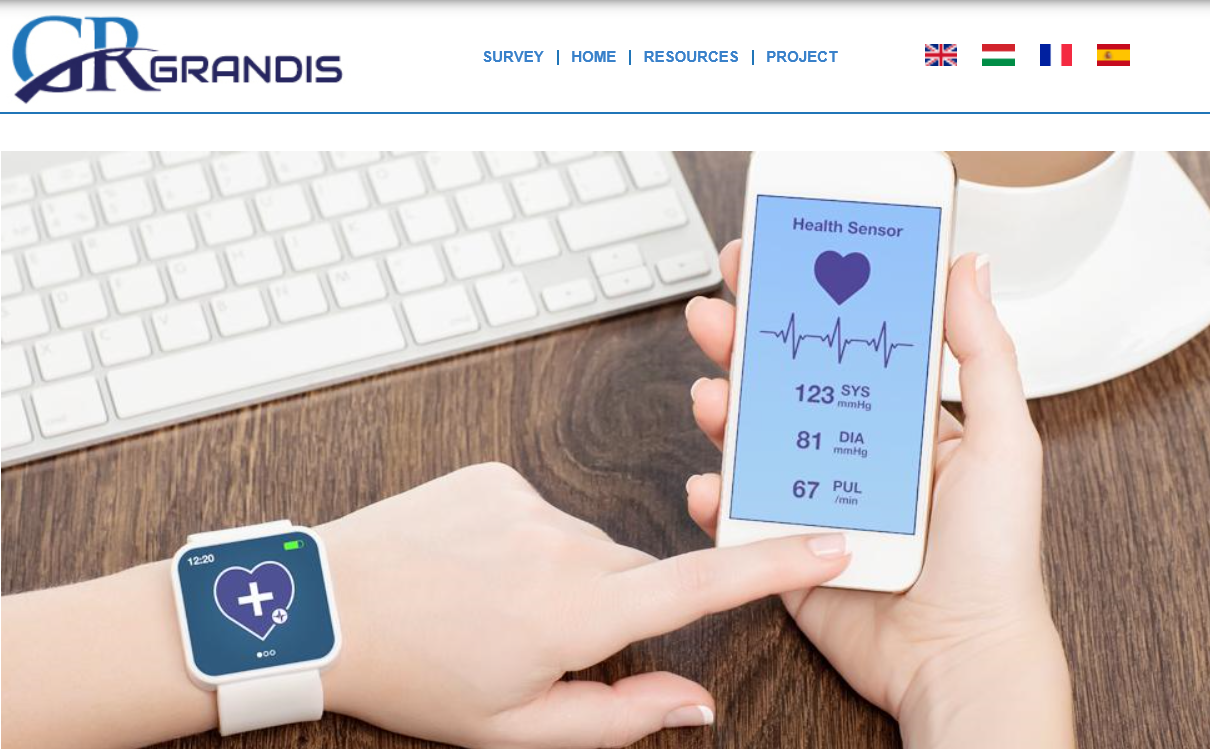 Mary Cleary
David Cleary
ICS/HISI
21st  June, 2017
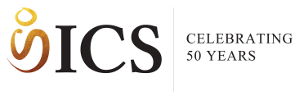 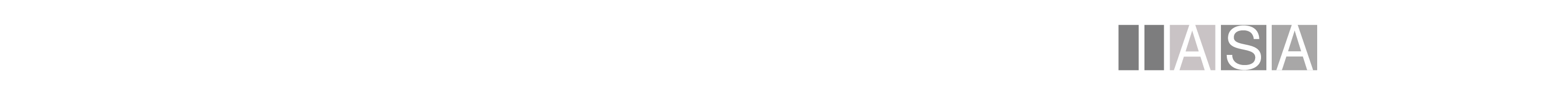 Demographics
2016
12.84% > 65
293,577 men, 342,113 women
7% live in nursing homes or hospitals
27% live alone at home
67% live with spouses 
12.8% avail of Home Care Package Scheme
Life Expectancy
Men
Women
By 2050 will be 87.5
Care Services in Ireland – over 65’s
Residential – 4.8% in 2006
Well-regulated, both public and private
Qualification required
Managed by HIQA (Health Information and Quality Authority)
Homecare 
54,601 in 2011
Homecare
Informal
Family members
Carers allowance from gov’t
Commercial private providers
Unregulated, some voluntary codes
Formal – HSE (Health Service Executive) funded
Supplied by public and private providers (contract)
Free to all
Limited availability due to budgets
Formal Homecare
Personal care
Social contact
Health services as needed
Nursing
Physiotherapy
Occupational Therapy
Special equipment (bathroom, bedroom etc)
No evidence of technological devices routinely provided
No training of carers in safety, monitoring or communication devices
Changing Landscape
Imperative for innovation as complementary interventions
Increased demand, reliance and cost
Challenges
Acceptability by over 65’s as viable option
Ability of carers to use and assist clients to use
Current Training for Carers
Funded carers must have QQI Level 5 qualification (NFQ)
“Care Assistant (Care for the Elderly) Traineeship Programme”
36 weeks full time
16 weeks classroom
15 weeks blended classroom and on the job (host employer
5 weeks host employer
[Speaker Notes: NFQ level 10 and EQF Level 8 — NFQ level 9 and EQF Level 7 — NFQ level 8 and EQF Level 6 — NFQ level 7 and EQF Level 6 — NFQ level 6 and EQF Level 5 — NFQ level 5 and EQF Level 4 — NFQ level 4 and EQF Level 3 — NFQ level 3 and EQF Level 2 — NFQ level 2 and EQF Level 1 — NFQ level 1 and EQF Level 1]
Care Assistant (Care for the Elderly) Traineeship
Care Support
Safety & Health at Work
Care Skills
Communications
Work Experience
Palliative Care Support  
Care of the Older Person
Nursing Theory & Practice
Care Recipients
By and large, healthy
Chronic conditions more common in over 65’s
Heart
Hypertension
Diabetes
Musculoskeletal pain
Multimorbidity
Mental Health and Technology
Not a given, but tendency to:
Dementia
Fluctuating mental capacity
Technology has the potential to help
Information retrieval
Communications
Social contact in absence of family
Digital Skills of Seniors
15% of total population are “non-liners”
Evidence of increased interest and motivation
Employment
News, libraries
Travel
Banking
Skype
Also independent living and reduced isolation
Current Programmes
Equalskills
BenefIT
Age Action Ireland
Google (Age Engage)
Making Ireland Click 
An Post (Logon and Learn)
Technology to Support Care
Existing and emerging technologies
eHealth Ireland’s “eHealth Strategy”
EHR Project
Move from trial to commercial implementation of monitors like:
Glucometers
Lung capacity monitors
Taking and relaying regular measurements to trigger alarms, decision support systems and alerts
ProACT Project (TCD)
Linking new and existing care applications, sensors etc
Frees up carer time for interaction
Reduces administration
24/7 monitoring
Safer and more supportive of client care
Non-medical Devices in Use
wireless carer alarms
smart phones
pager kits
chair and mat alarms
hard of hearing assessories
clocks, TV and radio remote controls
amplified smoke and fire alarms
wander and GPS alarms
motion detection
bed sensors
incontinence alarms
amplified doorbells
panic buttons
breathing monitors
tablets
However, although simple to install and use, little incentive or instruction on value in carer training
Purpose-built Facilities
Dundalk example:
Apartments with >100 sensors 
Connected televisions, touch screen devices and a core network infrastructure
Data gathered to improve quality of life
“Technology Assisted Living”
Feasibility of retro-fitting to existing properties
Policy Landscape
National Positive Aging Strategy
Vision:
“Enable people to age with confidence, security and dignity in their own homes and communities for as long as possible”
National Carers’ Strategy
80% informal carers are <50yrs old themselves
Training among recommentations
Carers best placed to determine needs
Fit around caring responsibilities
Promote development of accessible living environments for all
Survey
47 respondents from Ireland
22 completed on line with no help from survey team (maybe from family)
25 were interviewed by survey team/Carers Ireland in homes, at daycare
Gender breakdown (WHY?)
Technology Use by Age
Women (N=25)
55-64 
100% use technology (smartphone, PC and internet)
65-74
33.3% use technology (smartphone, PC and internet)
33.3% just use smartphone
33.3% don’t use any technology
85+
100% don’t use any technology
Technology Use by Age
Men (N=22)
55-64 
86% use technology (smartphone, PC and internet)
14%
65-74
83% use technology (smartphone, PC and internet)
17% use personal alarm only
85+
50% use technology (smartphone, PC and internet)
50% don’t use any technology
Loneliness
Loneliness of Technology Users
Willingness to Learn Digital Skills
Openness to Technology to Help with Care
Conclusion
Digital competence of older people:
Increases with age
55-64 group - 90%+ confident with technology
65-74 group - 66%+ confident with technology
75-84 group - 57%+ confident with technology
85+ 20% confident with technology
Thank You
Mary Cleary		mary@ics.ie
David Cleary		davidc@ics.ie
Mary Cleary
ICS/HISI
21st  June, 2017
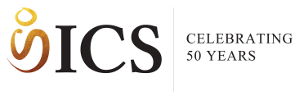 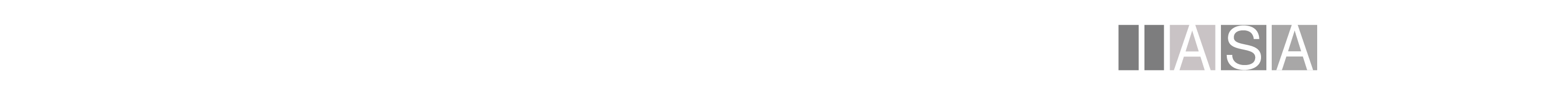